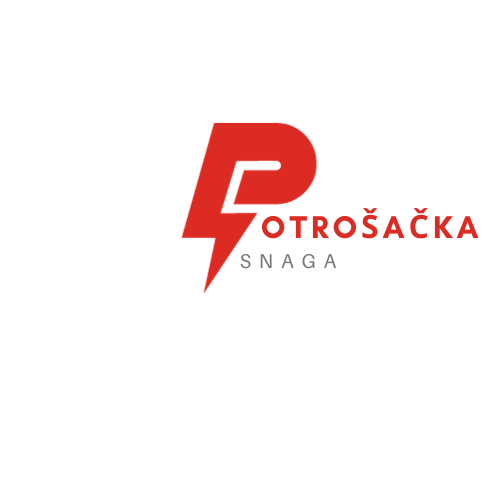 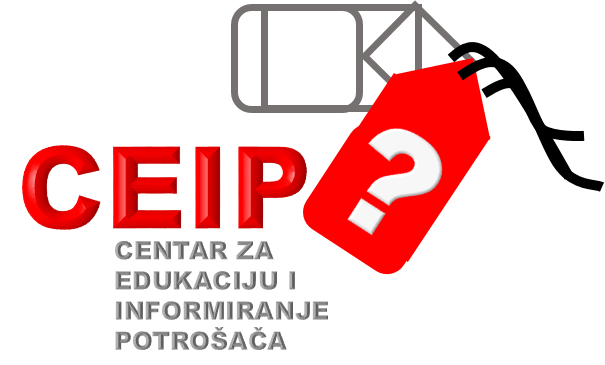 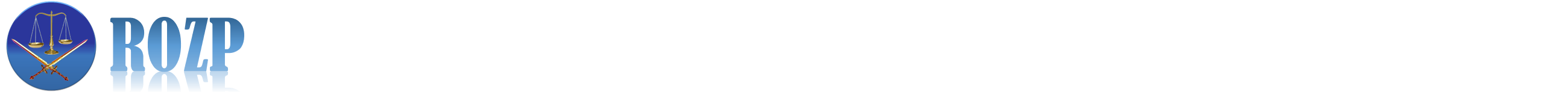 „Povjerenstva i Savjetodavna tijela za zaštitu prava potrošača – prilike i izazovi”
Čakovec
14.3.2024.
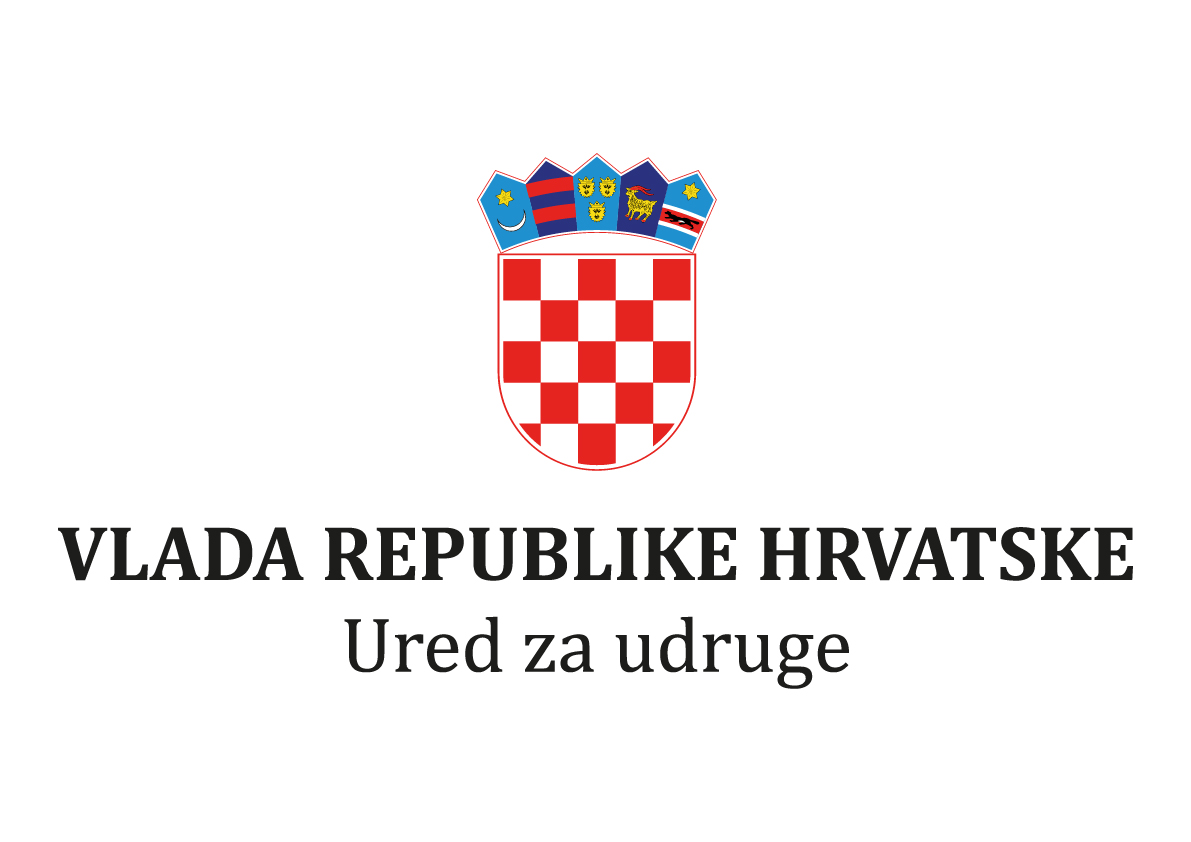 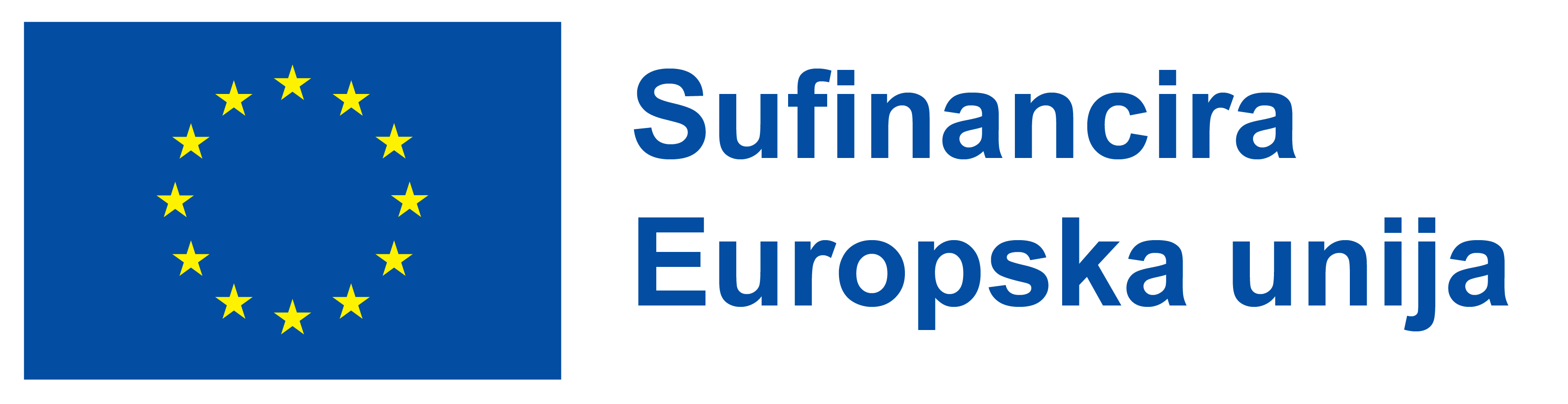 Program Impact4Values sufinancira Ured za udruge Vlade Republike Hrvatske
O projektu
Projekt Potrošačka snaga ima za cilj unaprijediti politiku zaštite potrošača u RH.

 Hrvatska ima Zakon o zaštiti potrošača koji je u skladu s europskim uredbama no realna slika koliko su potrošači zaista zaštićeni i koliko mogu ostvariti svoja prava ukazuje nam koliko se odredbe zakona ne primjenjuju u praksi.
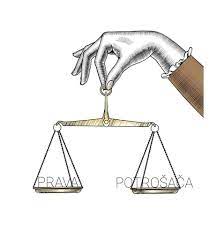 O projektu
Potrošačke organizacije bore se s modelima financiranja već godinama, savjetovališta diljem zemlje djeluju na volonterskih osnovama. 

Sve ih to čini nedovoljno snažnima i glasnima da djeluju dalje od lokalnih potreba građana.
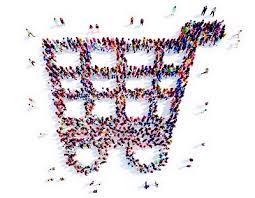 Ključni ciljevi projekta
Ostvariti utjecaj na usvajanje primjedbi i prijedloga Zakona o zaštiti potrošača.

Povećati kapaciteti mreže OCD-a koje zagovaraju pravedniju politiku zaštite potrošača u RH.

Povećati svijest i angažman potrošača kroz zagovaračku kampanju.
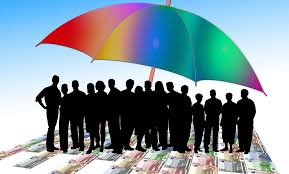 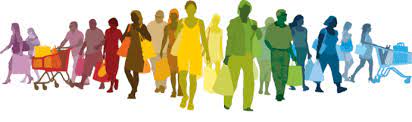 Istraživanje
U Hrvatskoj analiza primjene Zakona o zaštiti potrošača i učinkovitosti rada javnih tijela nije nikad vršena. Ministarstvo donosi Nacionalni plan implementacije zakona s ključnim prioritetima i njegovu analizu koja ne ulazi u pitanja postoje li I jesu li učinkovita tijela koja moraju zaštiti interese građana i koliko oni sami poštuju primjenu propisa.

Također, sankcija za njih ne postoji a trenutno nažalost ova stvarnost nije ni medijski predstavljana.
Istraživanje
Cilj ovog istraživanja je pokrenuti javno raspravu o ovom problemu kroz konkretne činjenice i definirati prioritetna područja hitnih izmjena propisa i praksi.
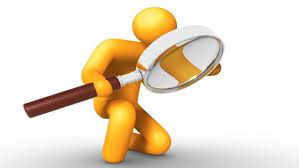 Istraživanje
Istraživanje teži odgovoriti na iduća pitanja:
u kojoj mjeri postojeće politike i prakse EU-a i nacionalne politike i prakse štite potrošače u praksi
u kojim segmentima su potrebne hitne izmjene
koja bi trebala biti uloga organizacija civilnog društva u pitanju zaštite potrošača
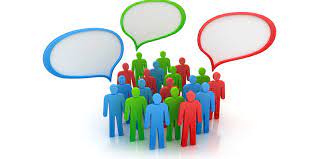 Potrošačka politika u očima građana
Jedna od ključnih metoda kako možemo mjeriti zadovoljstvo  potrošača je sustavno praćenje žalbi i sugestija potrošača. Prema Zakonu o zaštiti potrošača, potrošači su zaštićeni u određenim uvjetima. 
Kako bi se postiglo što veće zadovoljstvo potrošača potrebno je kontinuirano pratiti te situacije.
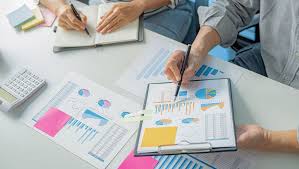 Potrošačka politika u očima građana
Iako možemo zaključiti kako je opće mišljenje potrošača o stanju u Hrvatskoj itekako negativno te da je čak 54,1%ispitanika izjavilo kako ne vjeruju da su danas u Hrvatskoj prava potrošača lako ostvariva ipak većina od njih (čak 53,7% ispitanika) smatra da pomaka na bolje ima.
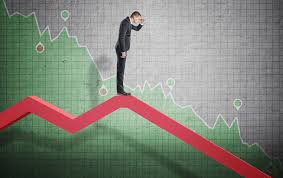 Potrošačka politika u očima građana
Kada govorimo o povjerenju u pojedine institucije u očima potrošača u koje ne polažu nimalo vjere i većina se izjasnila kako im uglavnom ne vjeruju ili nimalo ne vjeruju. 
U slučaju Tržišne inspekcije postoje oprečna mišljenja i jednaka zastupljenost građana koji vjeruju i ne vjeruju ovog instituciji. 
U očima potrošača, udruge ulijevaju najviše povjerenja iako kako vidimo i ovdje prostora za napredak ima.
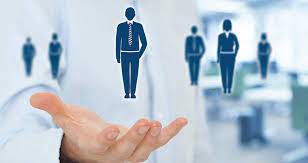 Potrošačka politika u očima građana
Posljednji blok pitanja odnosio se na mišljenja potrošača o područjima u kojima vide potrebu za promjenama i većom učinkoviosti. 
Većina ispitanika stavila je naglasak na pojednostavljnje i skraćivanje postupaka (59% ) te svakako brže I učinkovitije rješavanje prItužbi (29,3%).
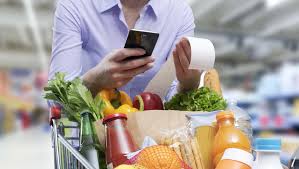 Zaključci istraživanja
Krenuti u izmjenu propisa koji uređuju odgovornost za materijalne nedostatke proizvoda-kroz izmjenu Zakona osigurati potrošaču brži i jednostavniji postupak rješavanja prigovora.

Detaljno definirati dio koji se odnosi na rješavanje reklamacije u „razumnom“ roku ( staviti točan broj dana) i ispunjenje ugovora u „ naknadnom“ ( staviti točan broj dana) kako bi se izbjegla manipulacija trgovaca u postupku rješavanja.
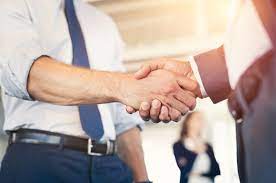 Zaključci istraživanja
Točno definirati ulogu JLS-a u provedbi Nacionalnog programa za zaštitu potrošača u djelu koji se odnosi na suradnju s udrugama za zaštitu potrošača npr. potrebno zakonski odrediti minimalni iznos koji JLS mora dodijeliti udruzi zaobavljanje tih poslova. Taj iznos ne bi trebao biti manji od 75% iznosa zajamčene minimalne plaće.

Detaljno urediti rad savjetodavnih tijela za zaštitu potrošača (kroz jedinstvene pravilnike, smanjen broj članova ).
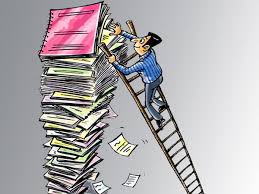 Zaključci istraživanja
Ubrzati postupak rješavanja pritužbe pri Tržišnoj inspekciji.

Oformiti info centre koji će pružati svakodnevnu individualnu podršku potrošačima (savjetovanje, informiranje).
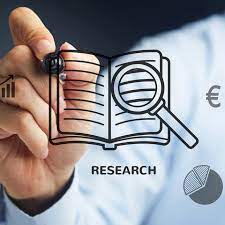 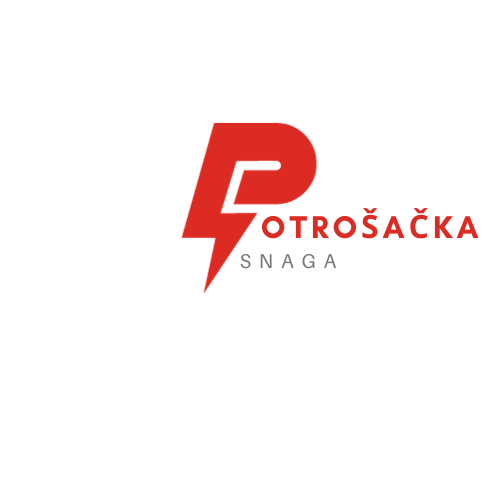 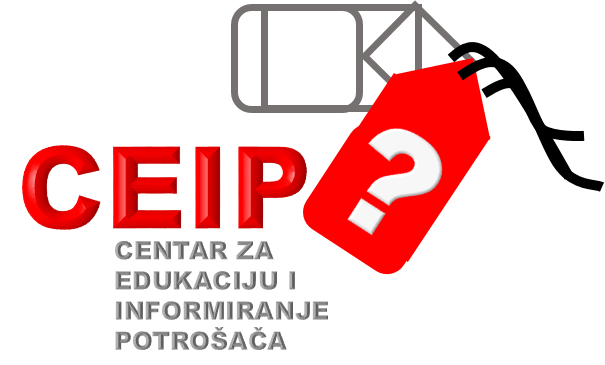 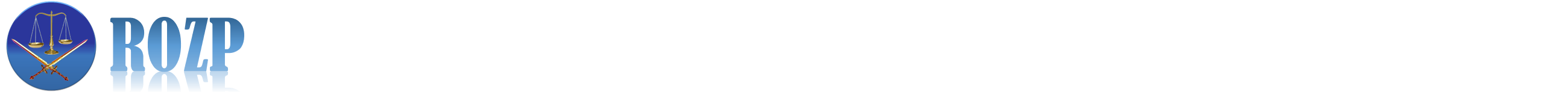 HVALA NA PAŽNJI!
Sadržaj prezentacije isključiva je odgovornost Centra za edukaciju i informiranje potrošača.

Financirano sredstvima Europske unije. Izneseni stavovi i mišljenja su stavovi i mišljenja autora i ne moraju se podudarati sa stavovima i mišljenjima Europske unije ili Europske izvršne agencije za obrazovanje i kulturu (EACEA). Ni Europska unija ni EACEA ne mogu se smatrati odgovornima za njih.
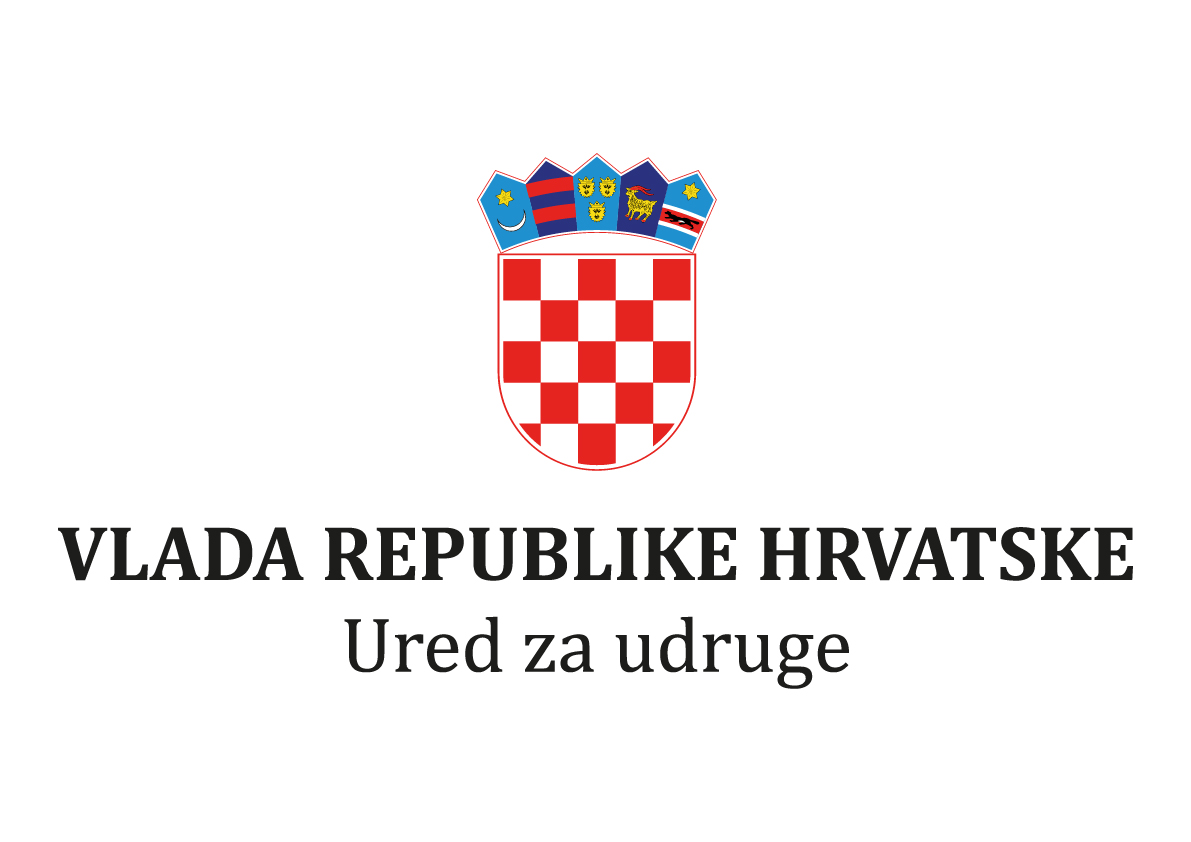 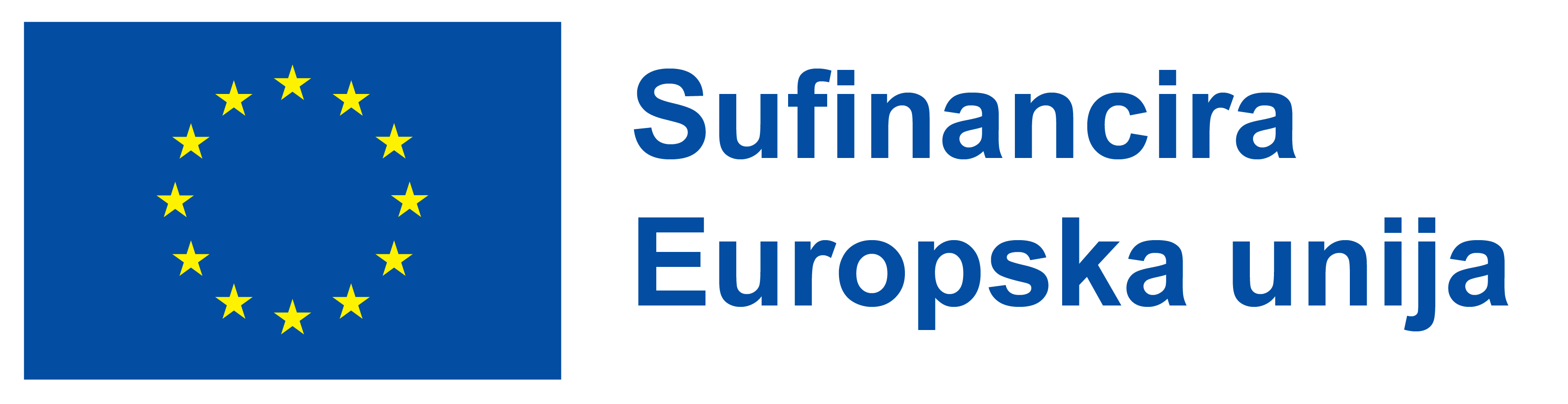 Program Impact4Values sufinancira Ured za udruge Vlade Republike Hrvatske